«Справедливость»
Интегрированный  метапредметный урок  
ОРКСЭ/Литературное чтение
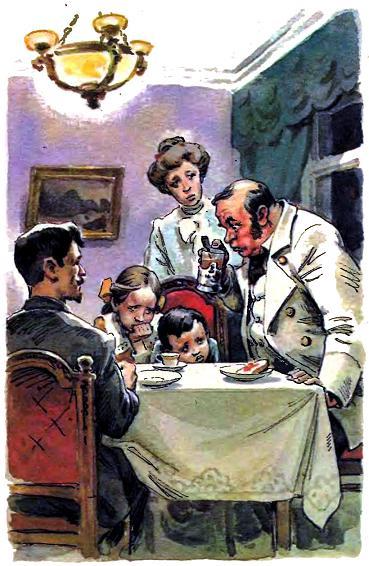 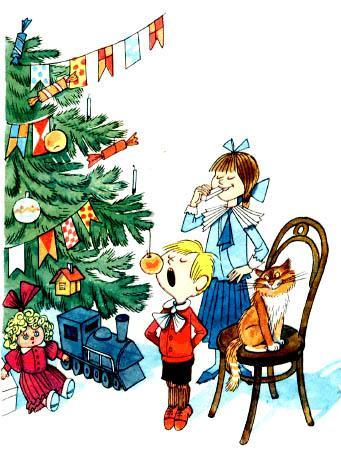 ?
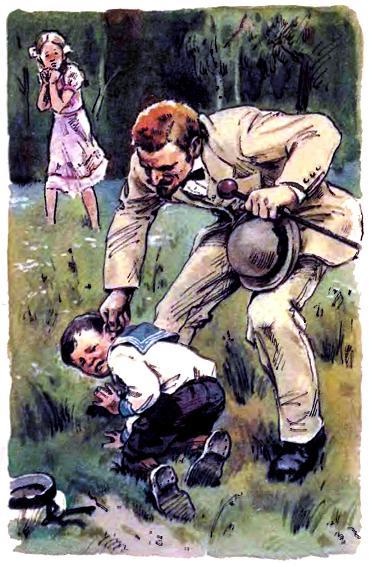 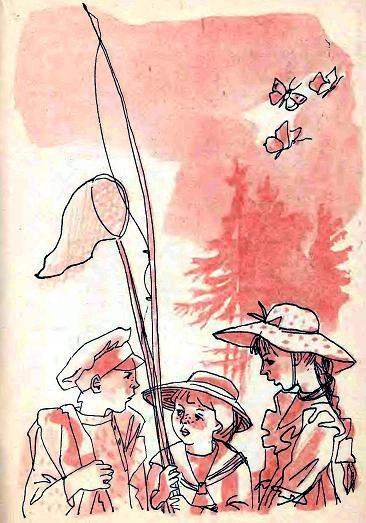 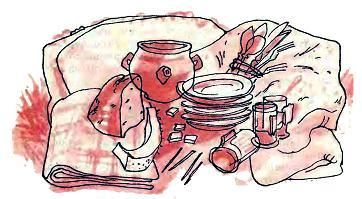 Михаил  Михайлович  Зощенко«Лелька и Минька»
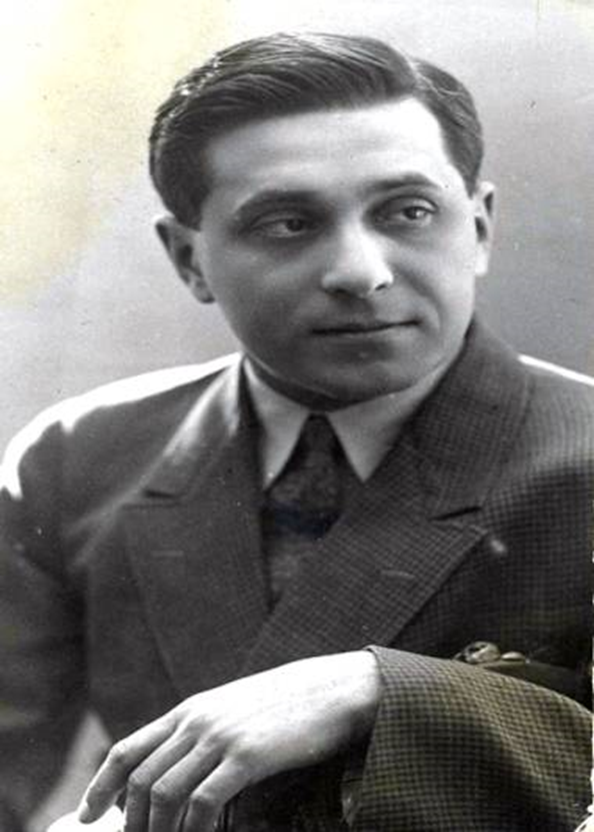 Из цикла «Лёля и Минька»
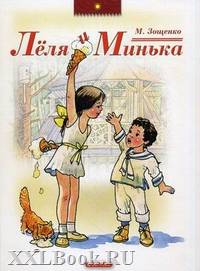 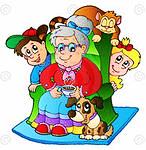 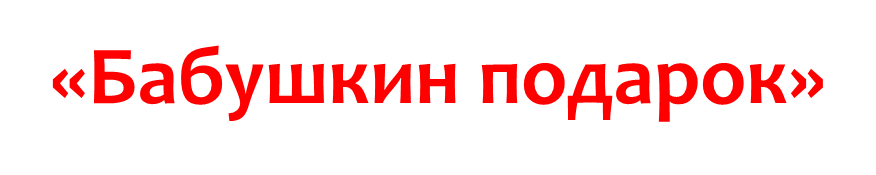 Выберите верные утверждения
1.Когда Минька зарыдал, то на его плач сбежались
   папа, мама и бабушка.
2. Бабушка обещала родным, что будет дарить 
   Миньке подарки в «пику Лельке», т.е. назло.
3. Минька подарил Леле две монетки.
4. От радости Минька побежал в сад, нашел свою
    сестренку и дал ей еще монетку, но взрослым ничего 
    не сказал.
5. После  этого Лелька целую неделю пролежала
    в кровати.